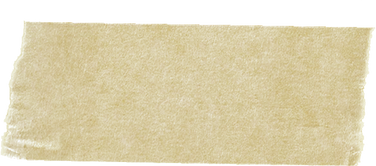 TIẾT 126-127         VĂN BẢN 2:
MỘT CON MÈO NẰM NGỦ 
TRÊN NGỰC TÔI
                                   (Anh Ngọc)
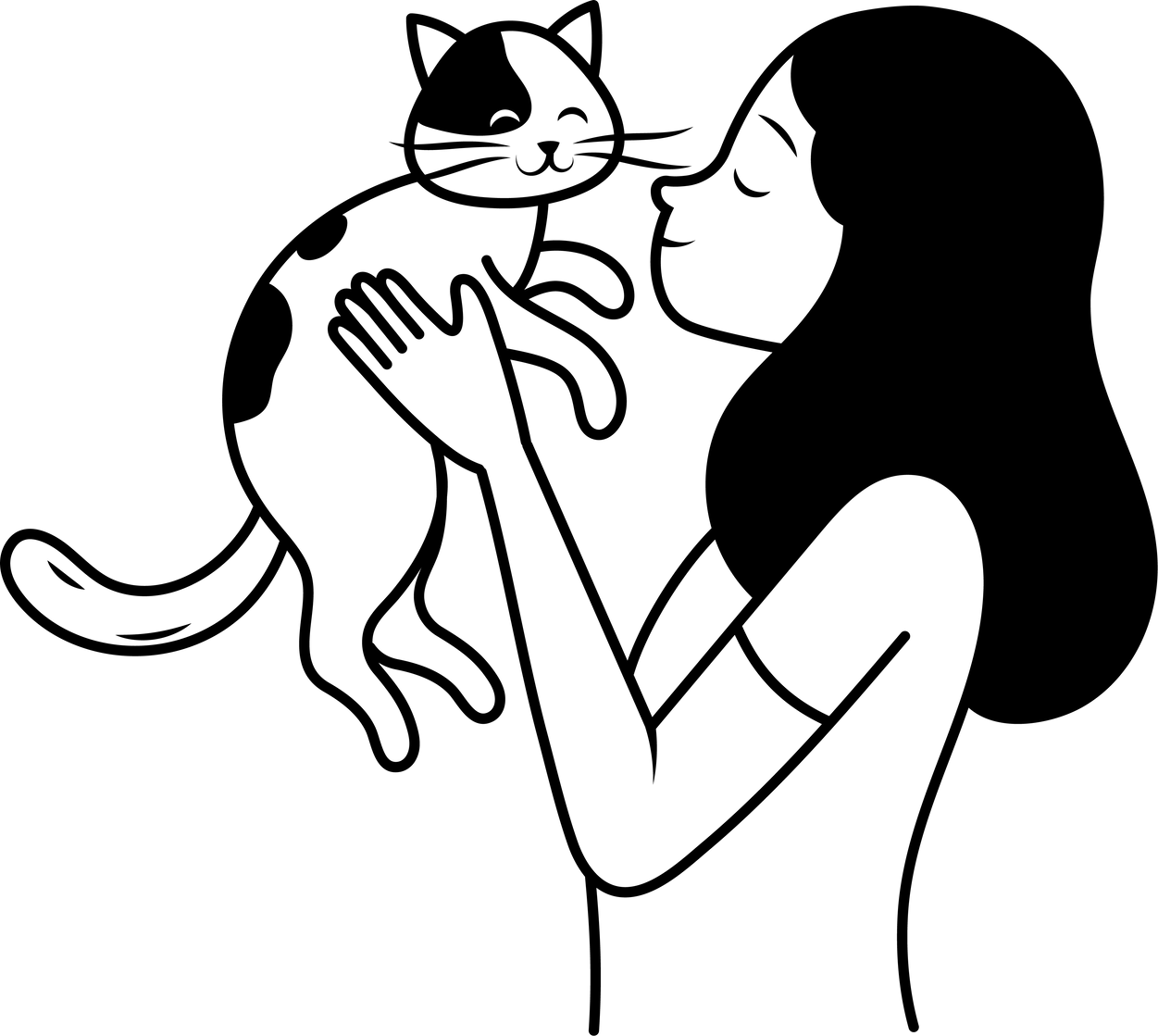 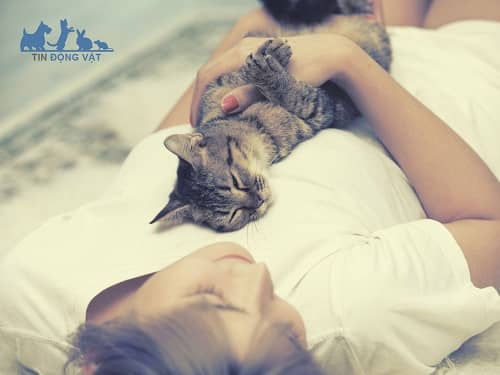 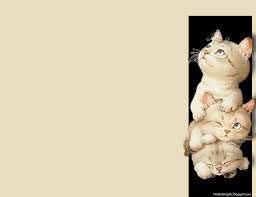 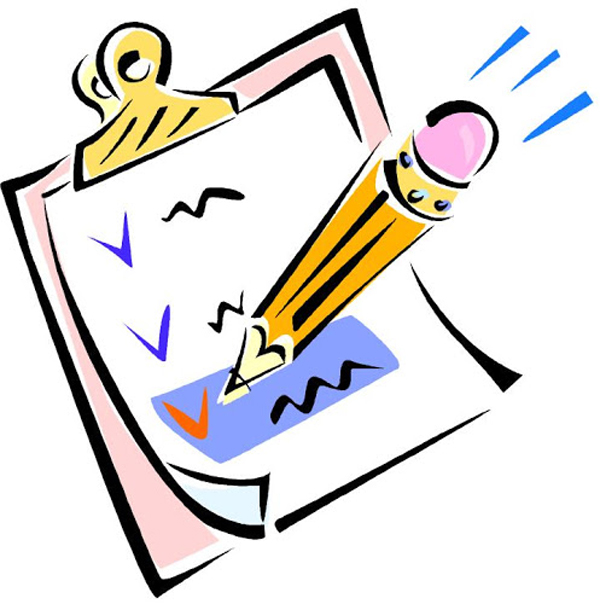 KHỞI ĐỘNG
Hình ảnh những chú cún, chú mèo… thân thiện dễ thương trong thực tế hay trong những câu chuyện, những bộ phim ..ít nhiều hẳn đã trở thành một phần trong kí ức tuổi thơ của em. Hãy chia sẻ về tình cảm của bản thân về một trong số những thú cưng ấy ?
Loài vật nuôi có vai trò rất lớn trong đời sống lao động và tình cảm của con người. Ngày nay, khi đời sống phát triển, chúng ta cần có những hành động và suy nghĩ gì về động vật trong cuộc sống?
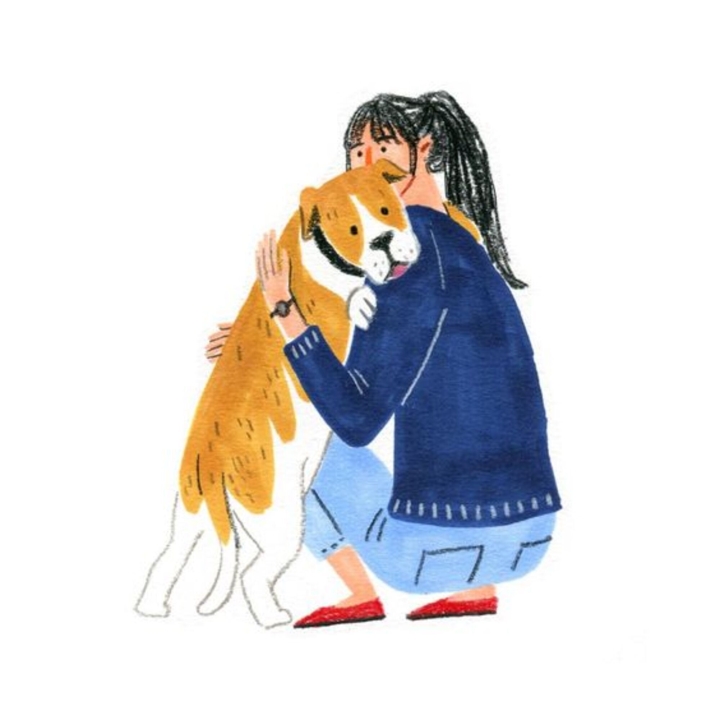 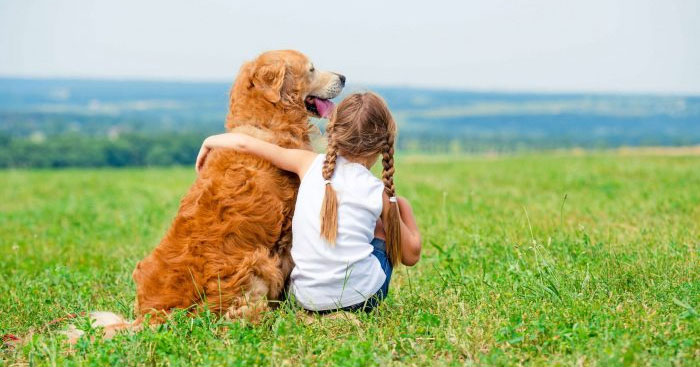 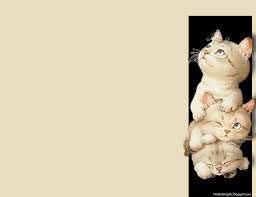 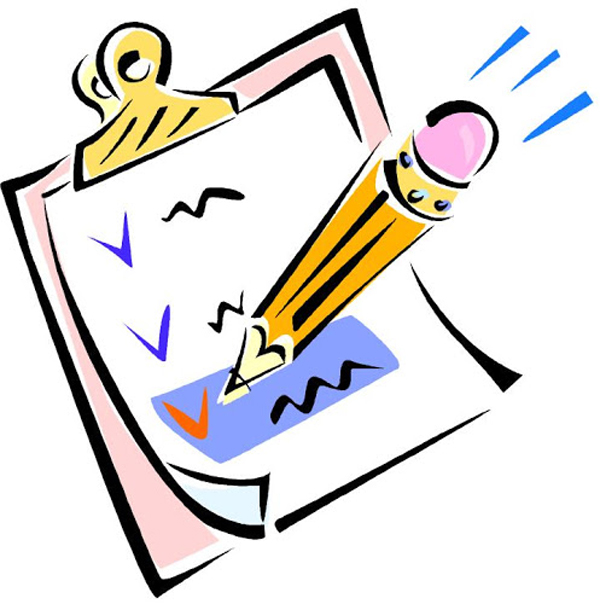 TRẢI NGHIỆM CÙNG VĂN BẢN
 1. Tác giả, tác phẩm:
a. Nhà thơ Anh Ngọc:
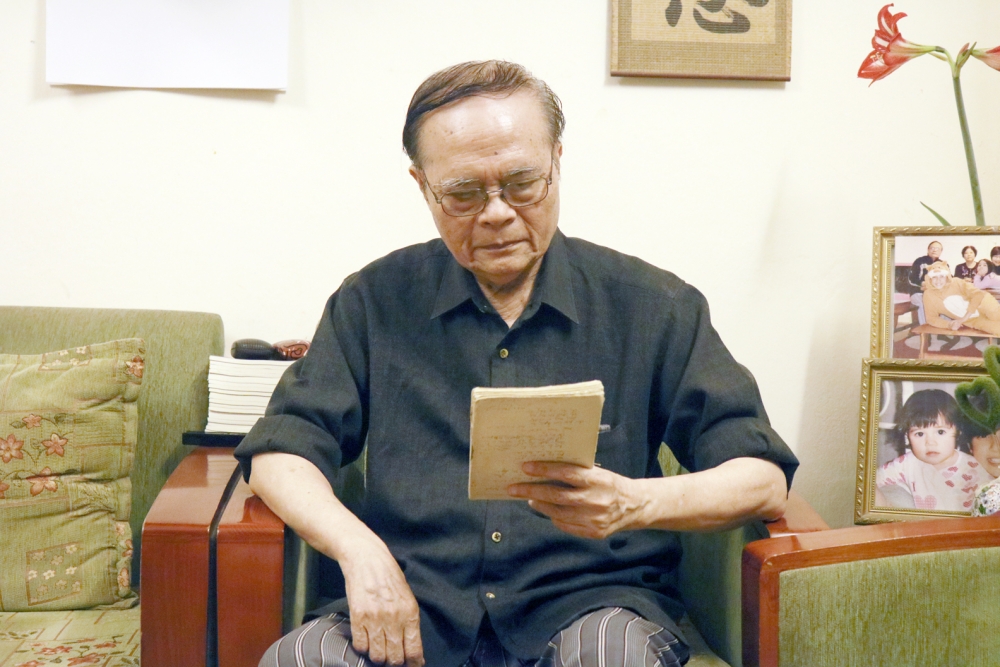 2. Hướng dẫn đọc:
- Đọc: giọng to, rõ ràng, tình cảm
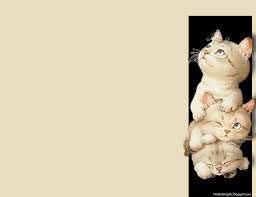 - Em hình dung và suy nghĩ thế nào về hình ảnh “một con mèo nằm ngủ trên ngực tôi”?

- Theo em, trái tim của nhân vật “tôi” ca hát về điều gì?
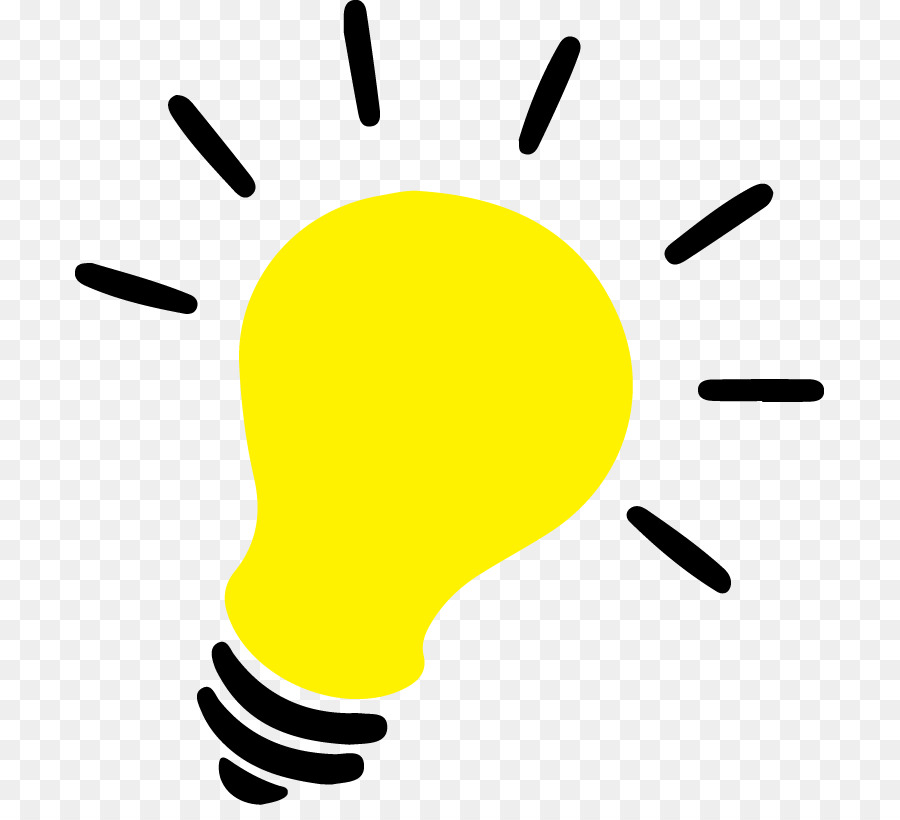 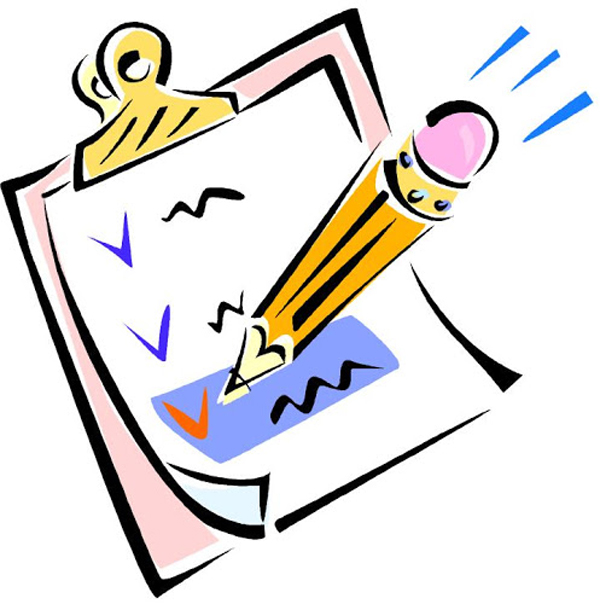 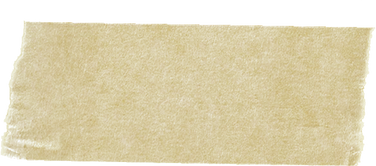 II. SUY NGẪM VÀ PHẢN HỒI

1. Đặc điểm hình thức thơ
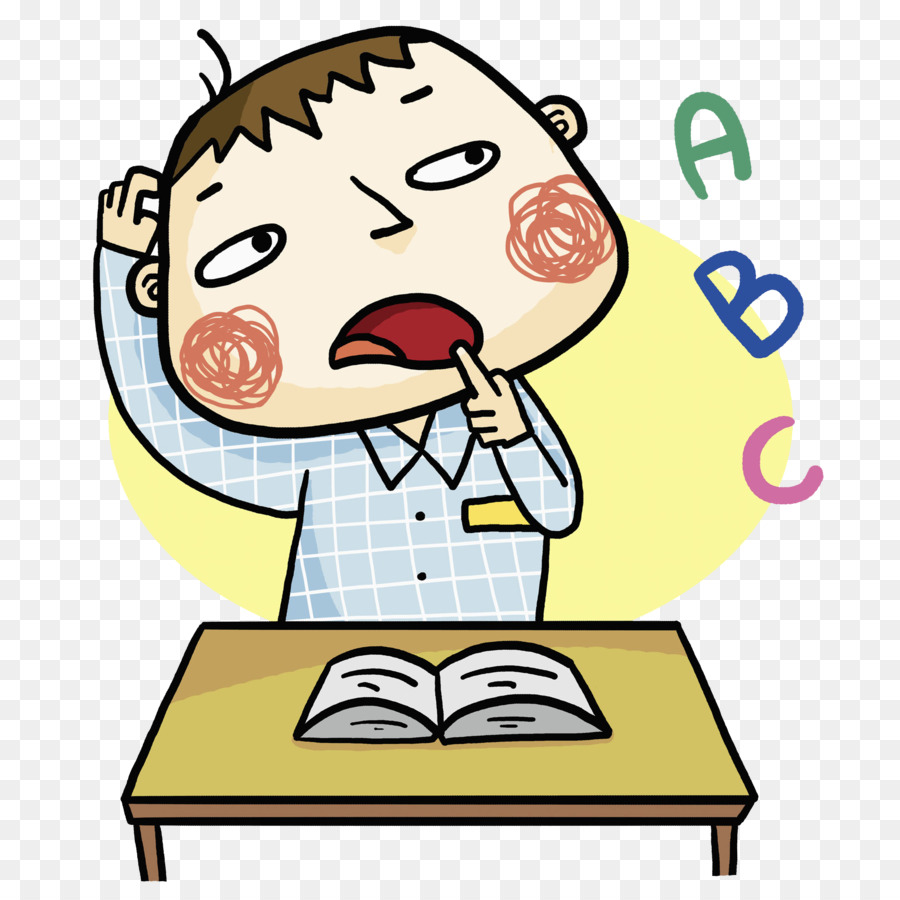 Những dấu hiệu hình thức nào cho thấy “Một con mèo nằm ngủ trên ngực tôi ” là một bài thơ ?
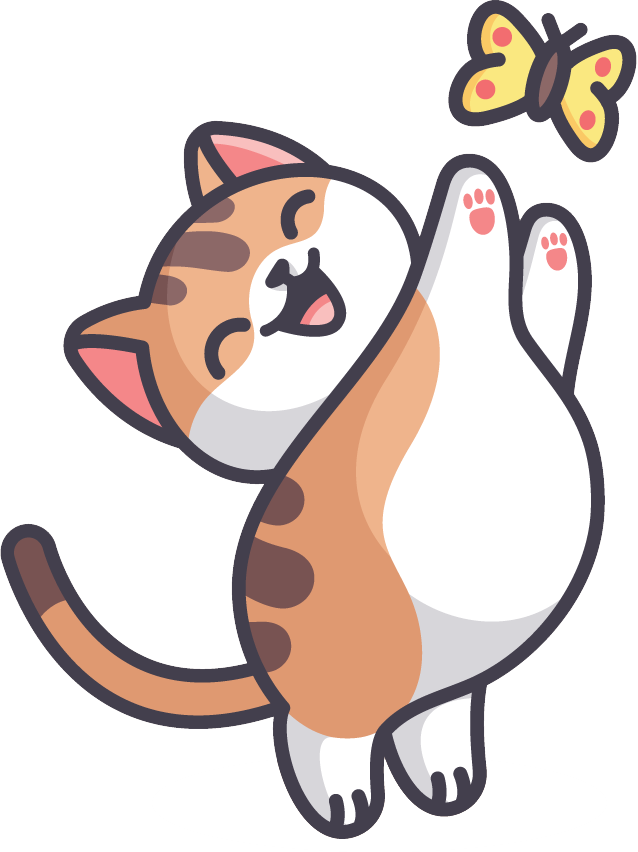 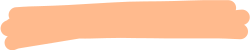 Số tiếng mỗi dòng: linh hoạt (Thơ tự do).
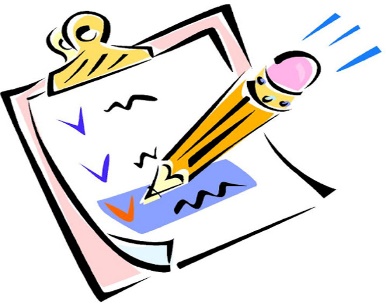 Bài thơ chia thành 5 khổ , mỗi khổ thường có 4 dòng thơ (riêng khổ thơ 5 có 6 dòng thơ).
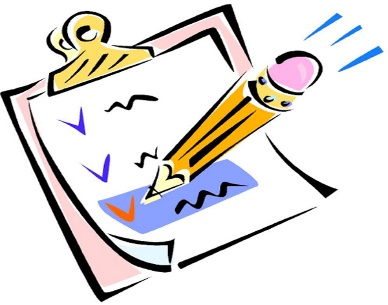 D
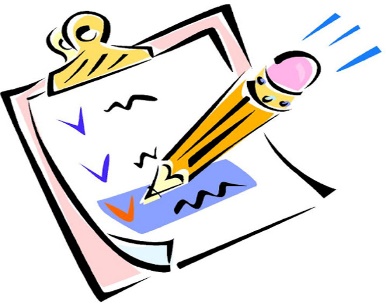 Chủ yếu gieo vần chân.
Câu thơ ngắt nhịp nhịp nhàng.
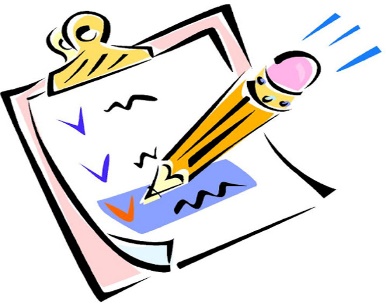 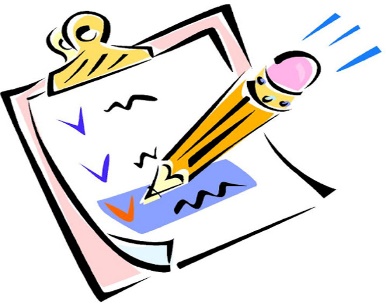 Ngôn ngữ thơ hàm súc.
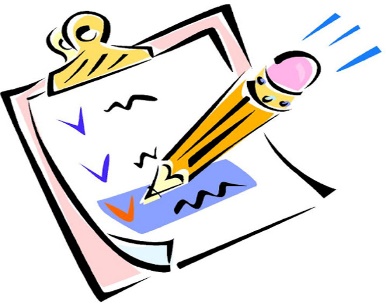 2. Nét độc đáo của bài thơ
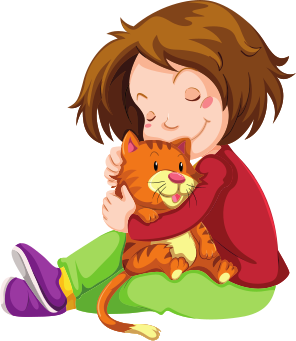 THẢO LUẬN NHÓM: (5 phút)
D
a.Hình ảnh:
=> Chú mèo dễ thương xinh xắn đáng yêu
b. Biện pháp tu từ
- So sánh: “Như đứa trẻ giữa vòng tay ấp ủ”
-> Chú mèo thơ ngây tựa như đứa trẻ
- Ẩn dụ: Móng vuốt của đêm
->Gợi hình ảnh sinh động
-Điệp từ: “ngủ đi” (6 lần);  
                   “được” (2 lần)
-> Thể hiện sự vỗ về, ôm ấp của nhân vật tôi dành cho chú mèo
c. Nhịp thơ
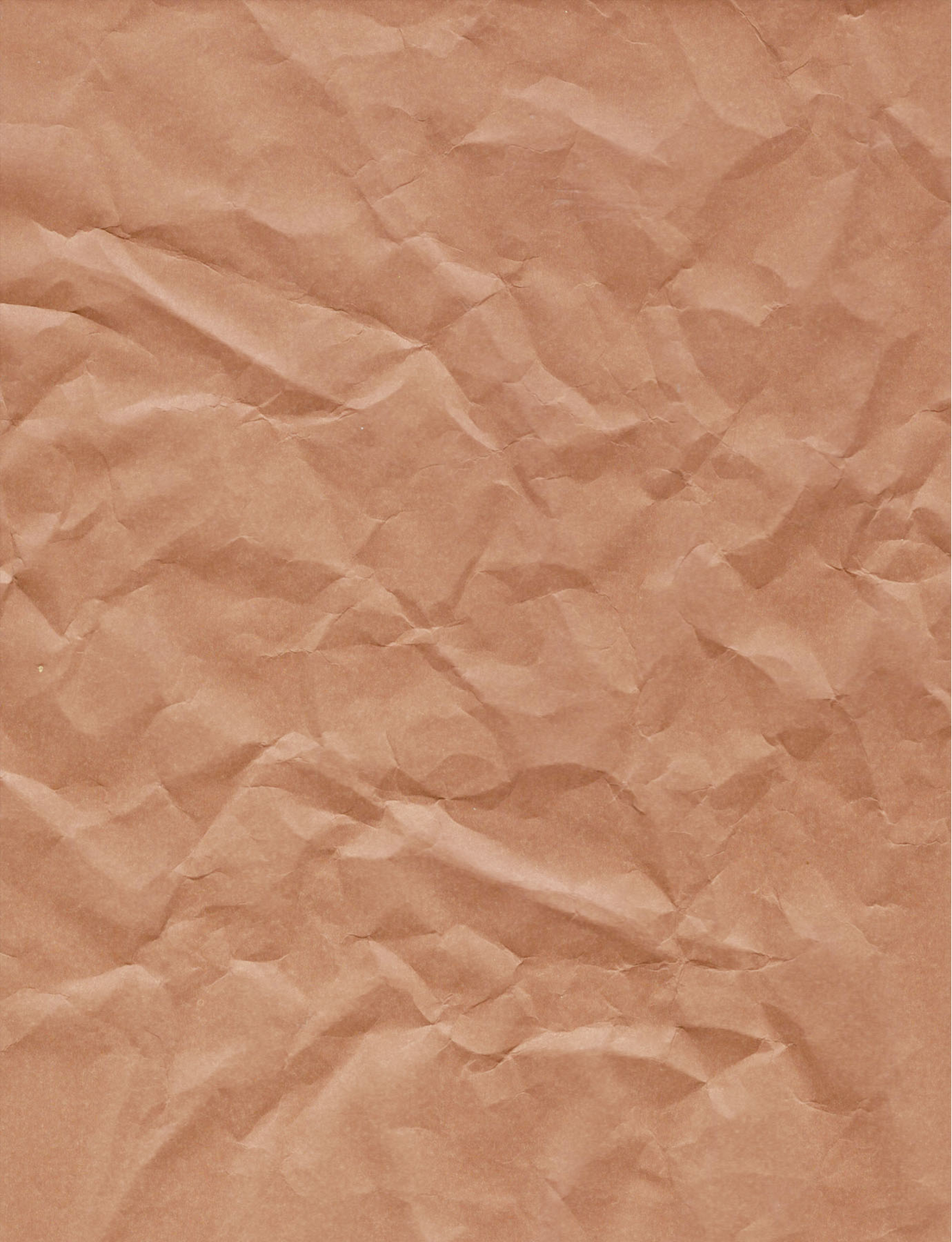 Nhịp 3/5; 5/3; 2/2/3/2 
-> Gợi nhịp điệu nhẹ nhàng tình cảm
d.Từ  ngữ
Dùng nhiều tính từ: nhọn hoắt/ ngây thơ/bướng bỉnh/ ngang tàng 

=> Phác họa sinh động, cụ thể hình ảnh chú mèo.
e. Yếu tố miêu tả và tự sự
- Chi tiết miêu tả hình ảnh chú mèo
 - Kể chuyện chú mèo nằm ngủ trên ngực
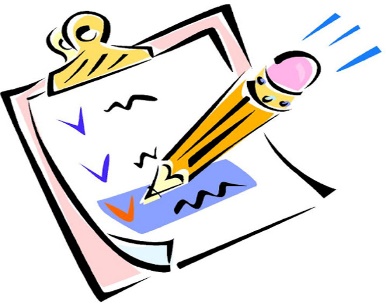 3. Tình cảm cảm xúc của nhà thơ
Gợi sự gắn bó, yêu thương đùm bọc, niềm vui khi được bên cạnh chú mèo.
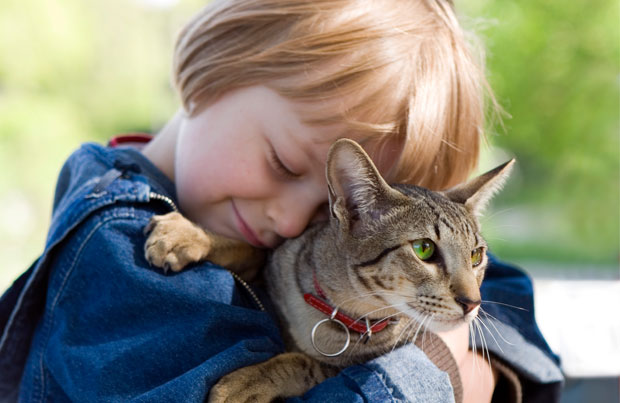 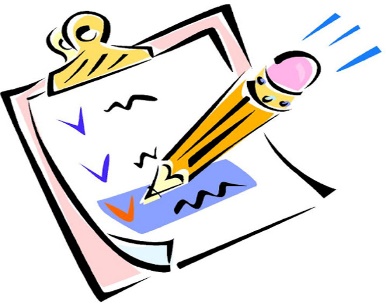 THÔNG ĐIỆP CỦA VĂN BẢN
- Hãy biết yêu thương, chở che cho những loài vật nhỏ bé.
- Hãy để trái tim mình biết lắng nghe những nhịp đập yêu thương để cuộc sống ý nghĩa hơn.
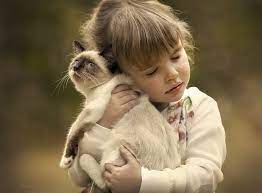 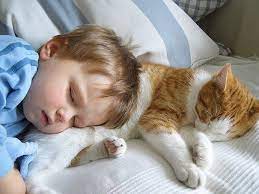 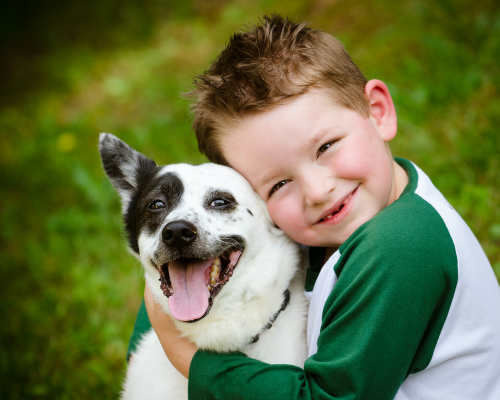 III. Vận dụng
Chia sẻ suy nghĩ của em cùng các bạn trong lớp về vấn đề bảo vệ động vật trong đời sống hiện nay ? Em có những hành động cụ thể gì để thể hiện tình yêu thương và bảo vệ động vật ?
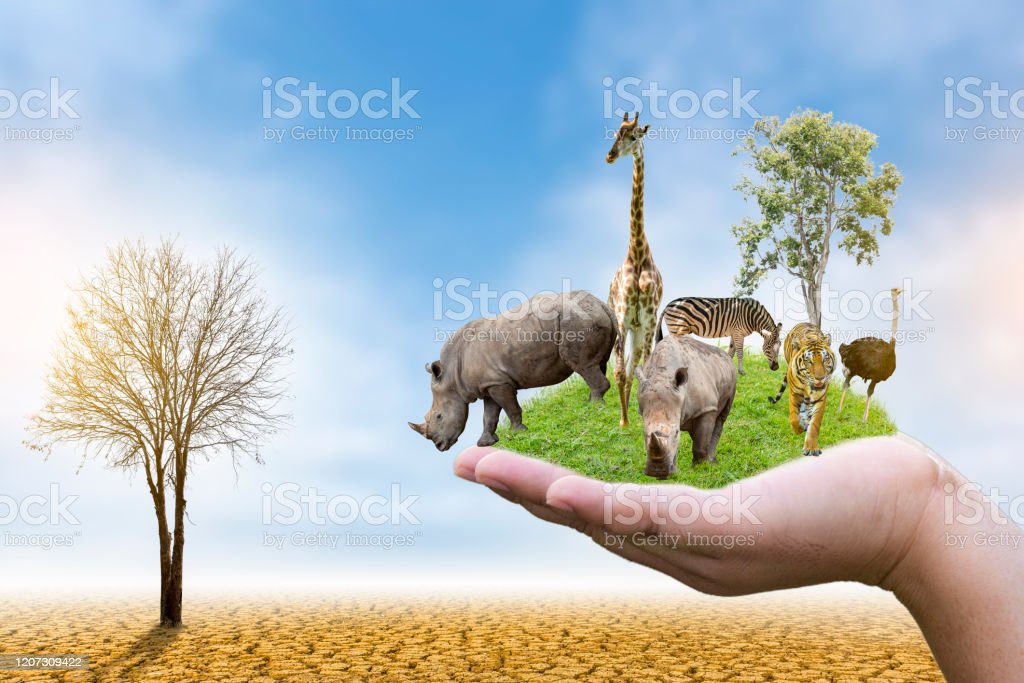 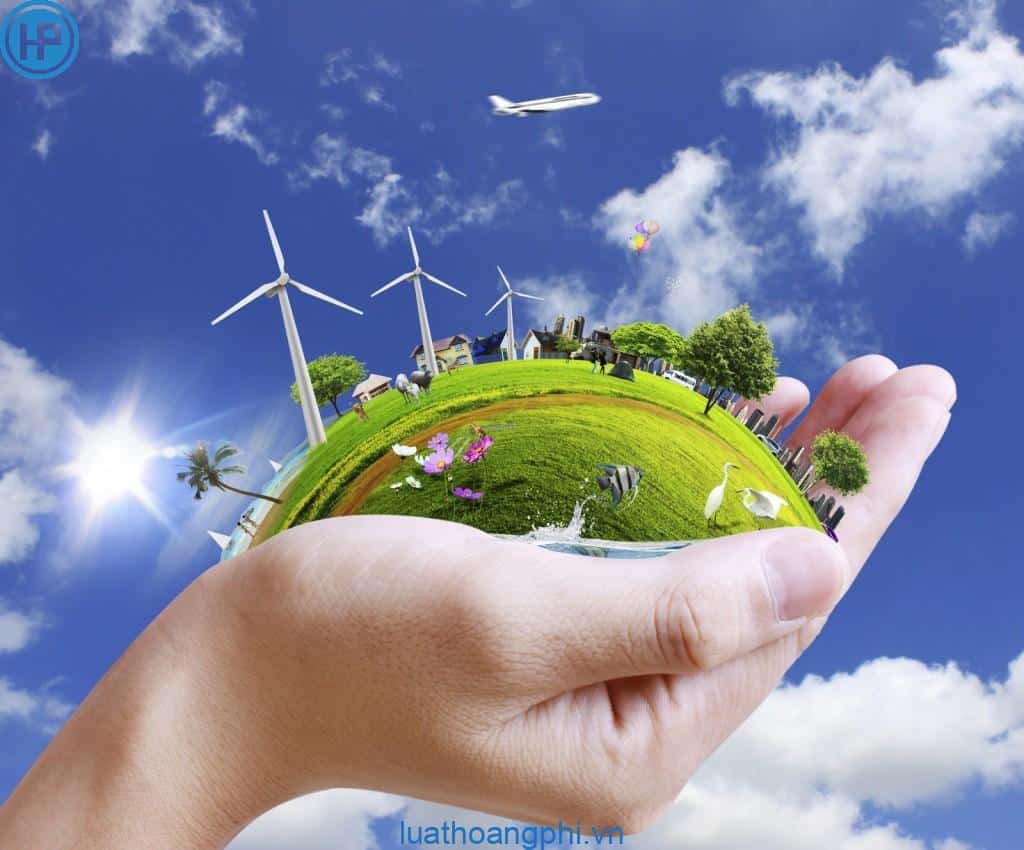